「わたしが 変われば　　    世界が 変わる」
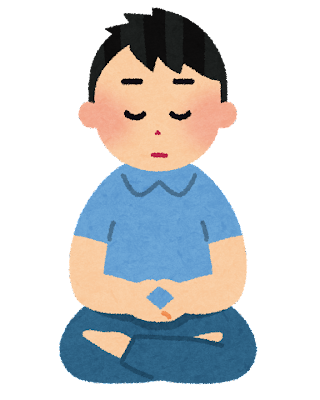 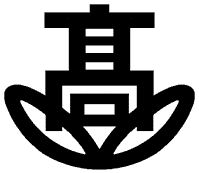 学校法人 市川学院
 　市川高等学校
ZENウエルネス体験　
　～「呼吸する今」と
　　　　「癒しのなぞり書き」～
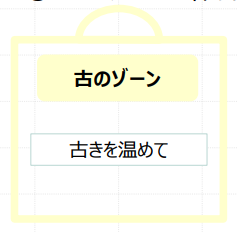 ４階 和室2
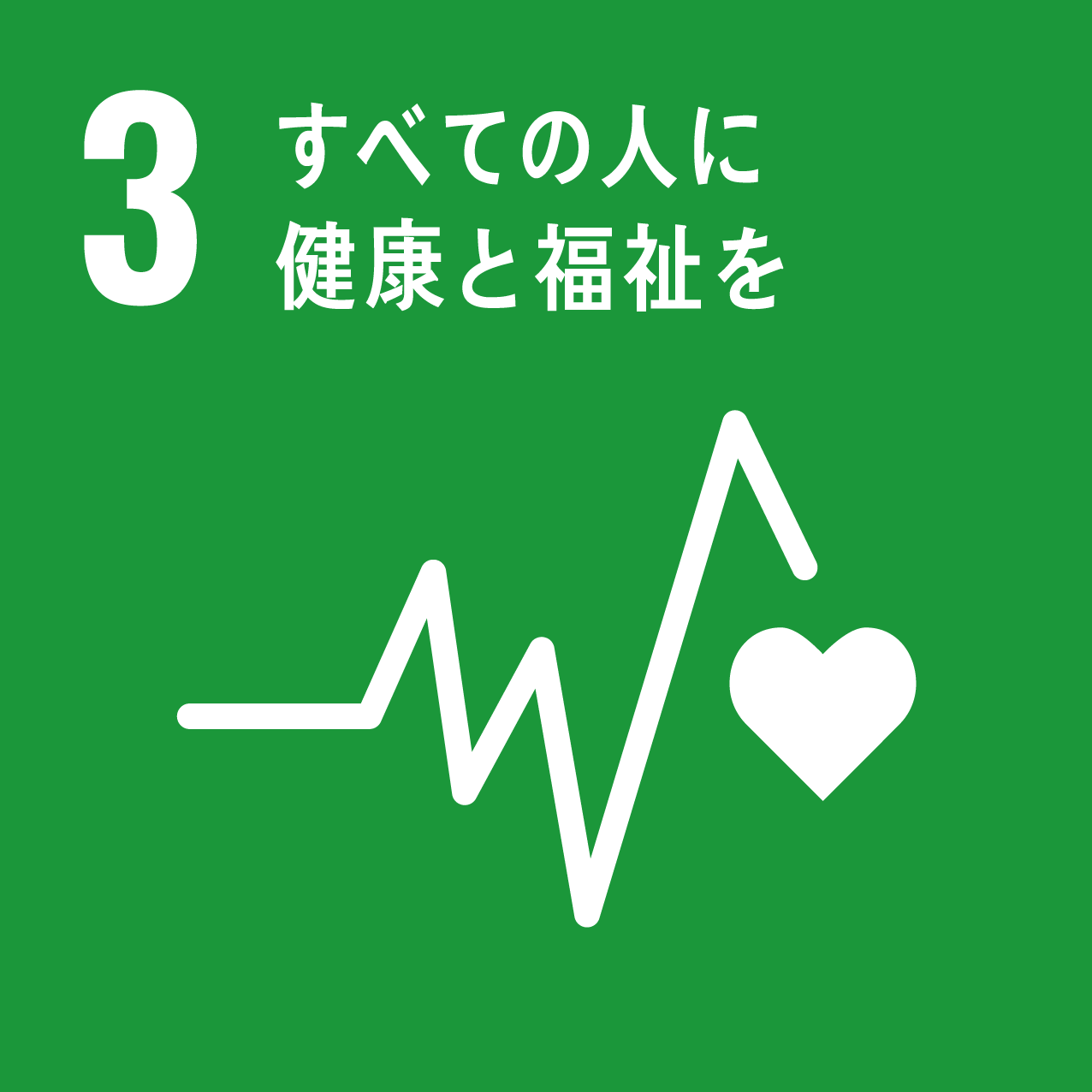 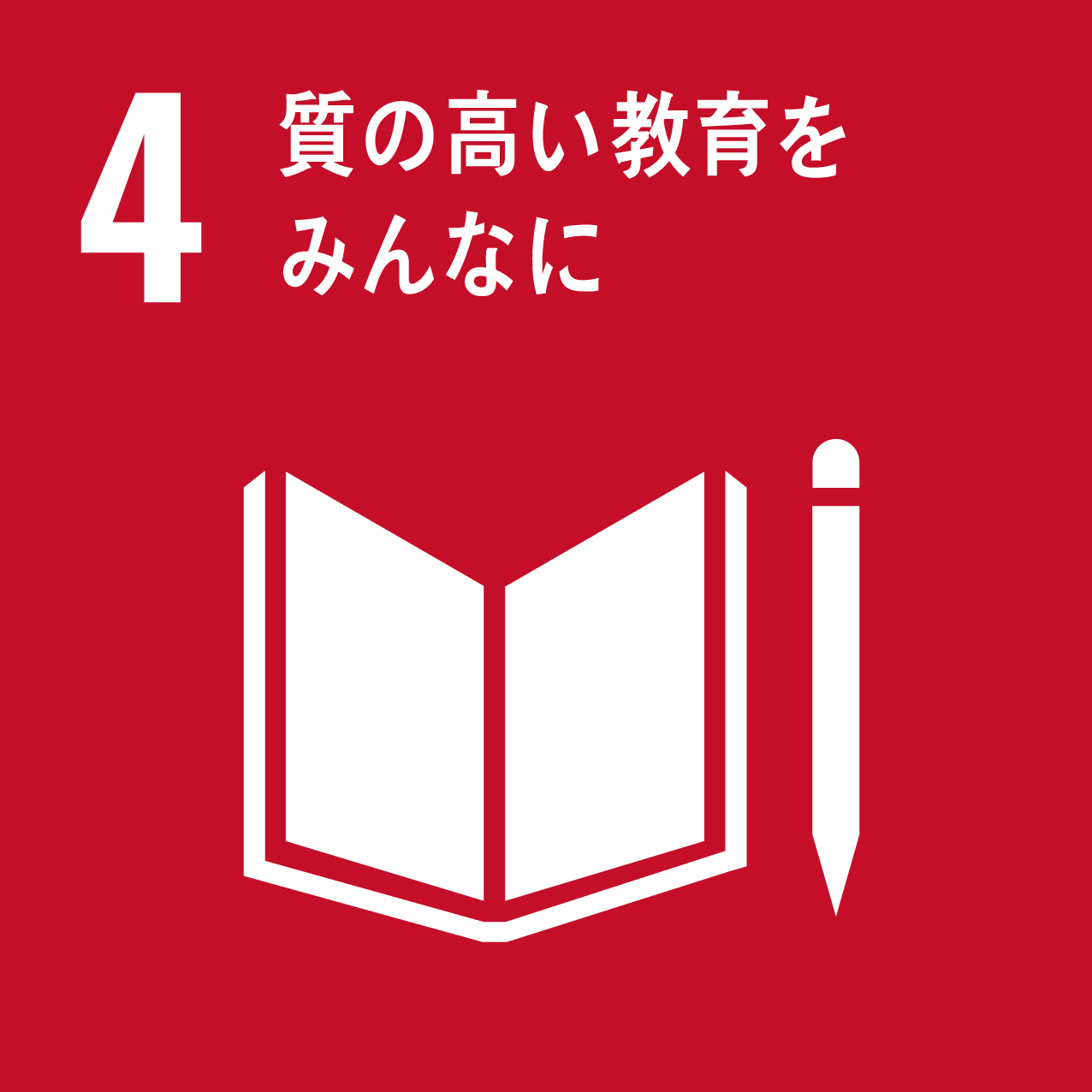 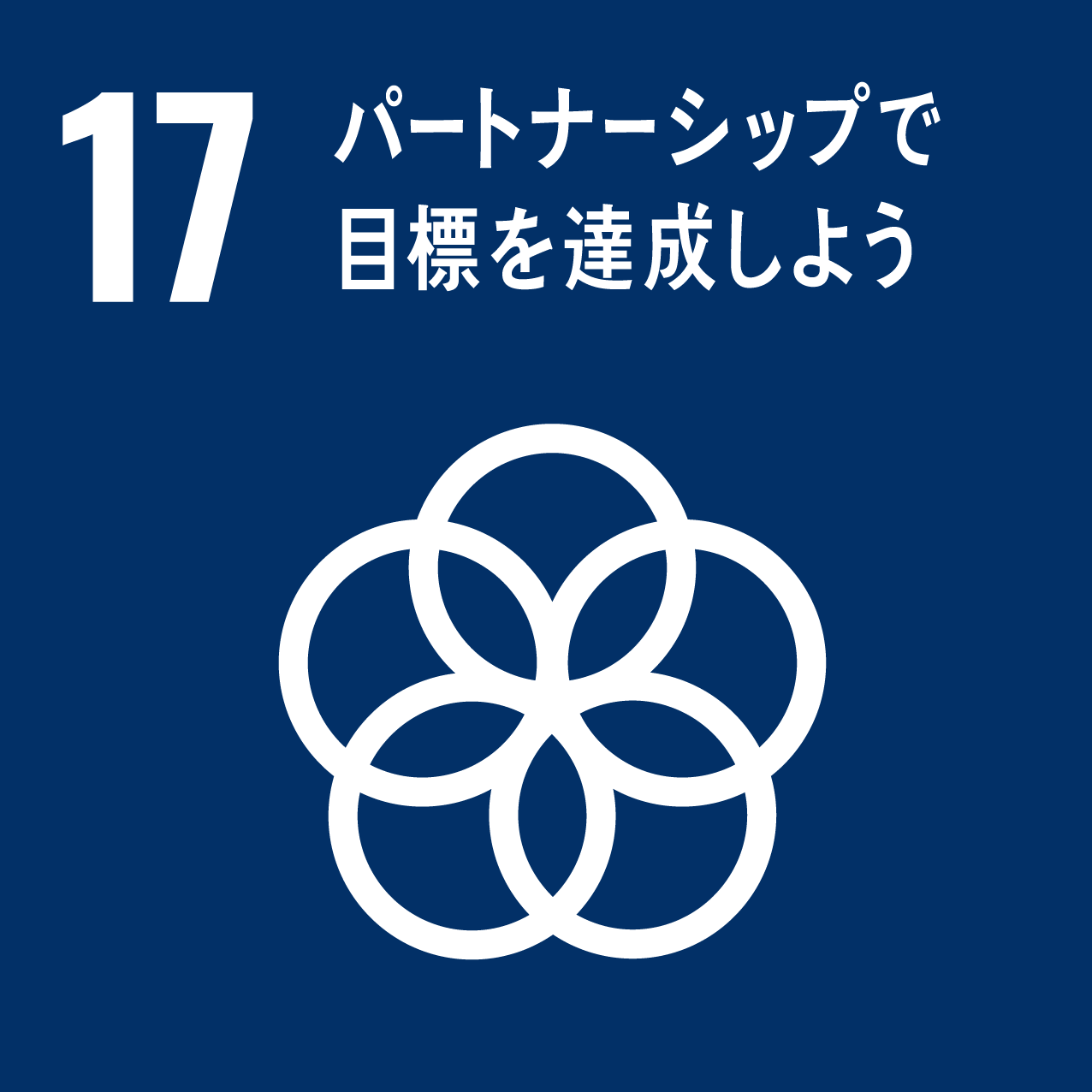 ZENウエルネス体験　
「呼吸する今」
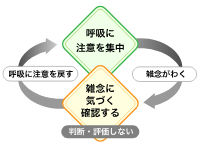 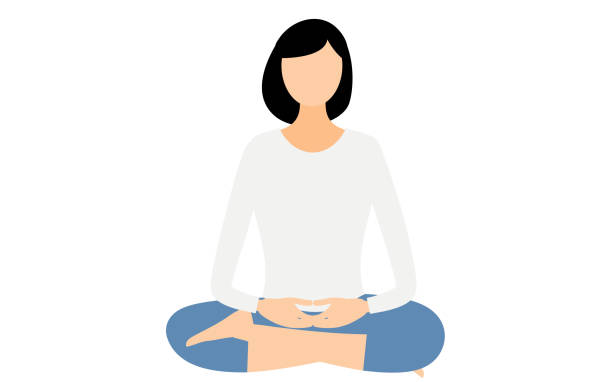 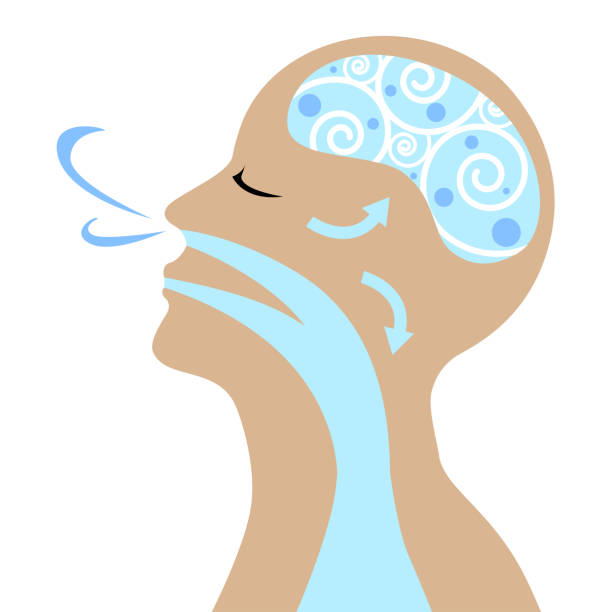 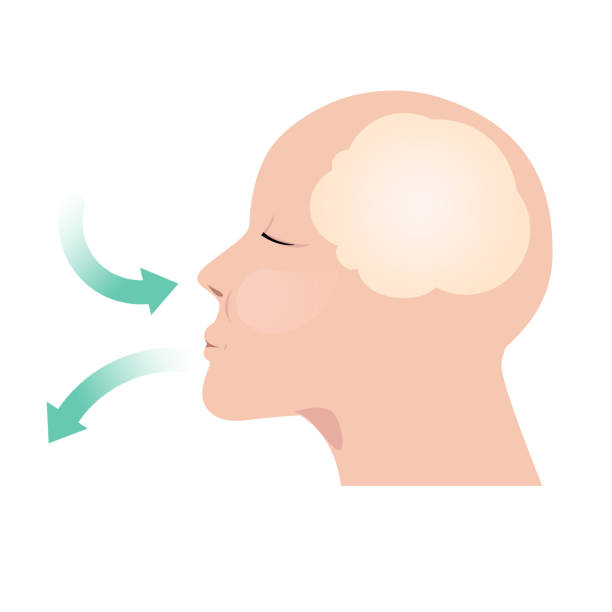 ZENウエルネス体験　
「癒しのなぞり書き」
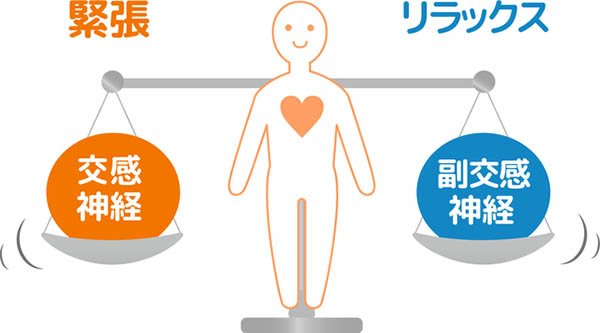 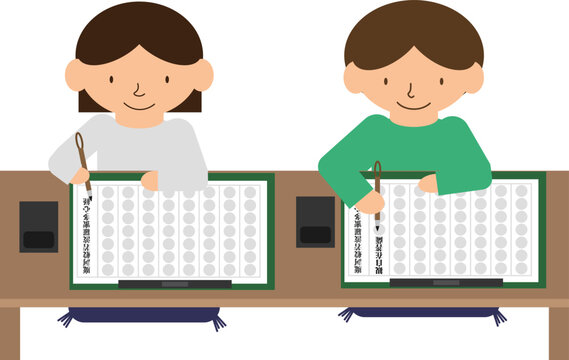 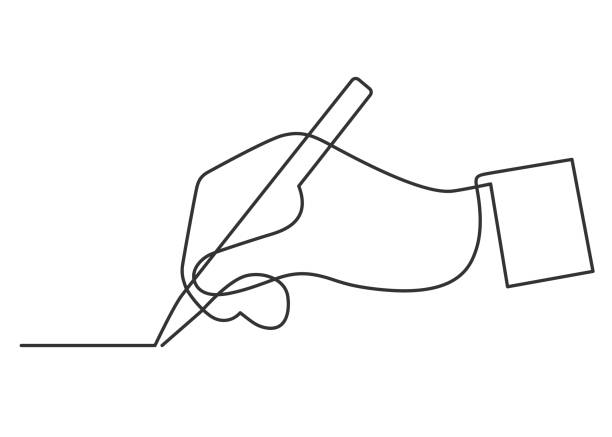 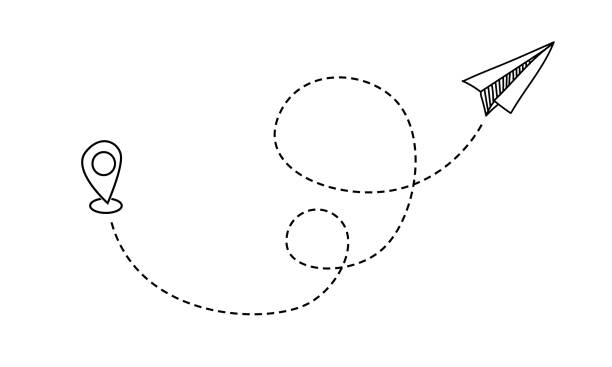 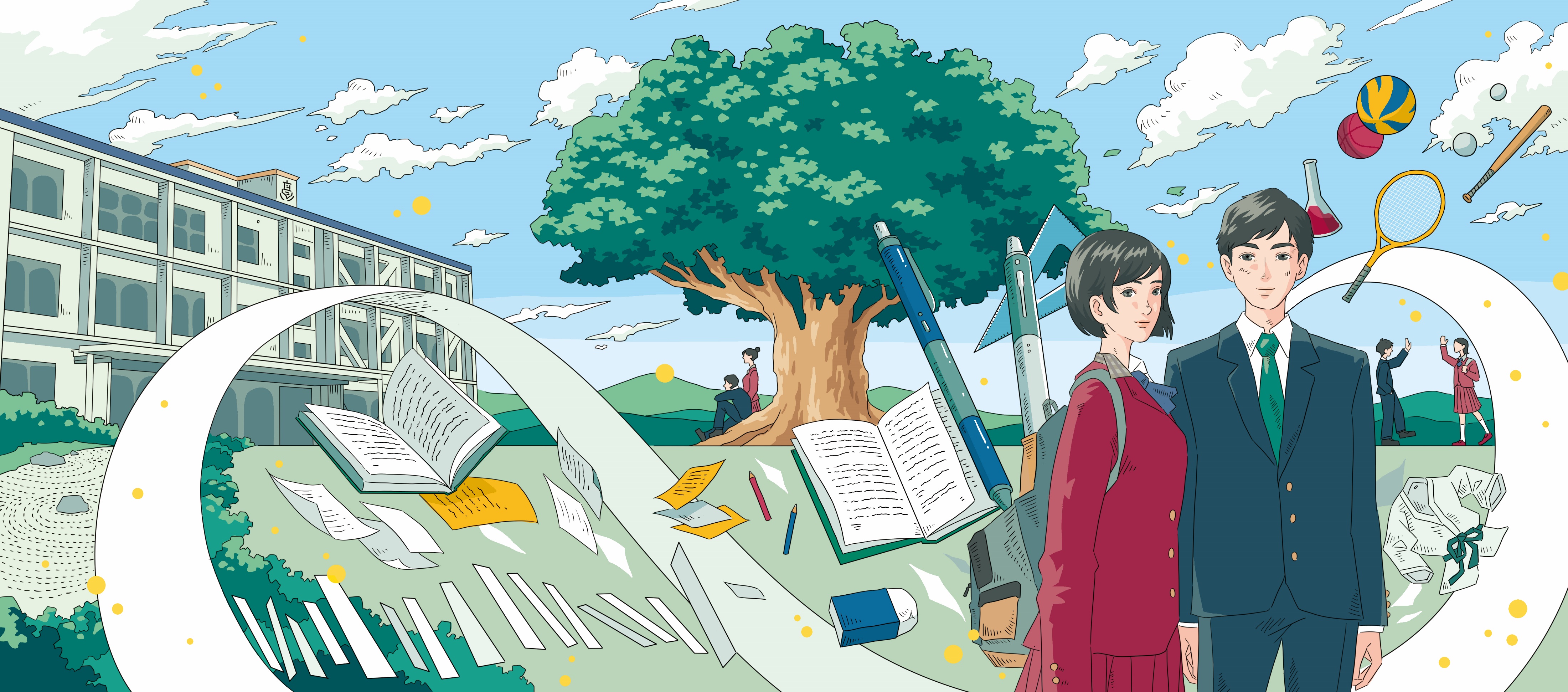 「わたしが 変われば　　    世界が 変わる」
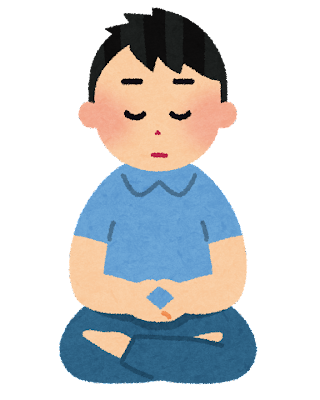 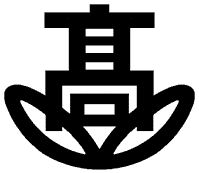 学校法人 市川学院
 　市川高等学校